Ciekawostki o pszczołach
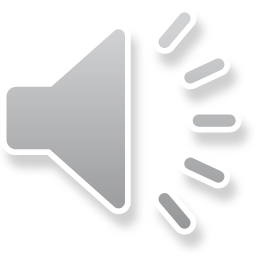 NA ŚWIECIE ISTNIEJE OKOŁO 20 000GATUNKÓW PSZCZÓŁ
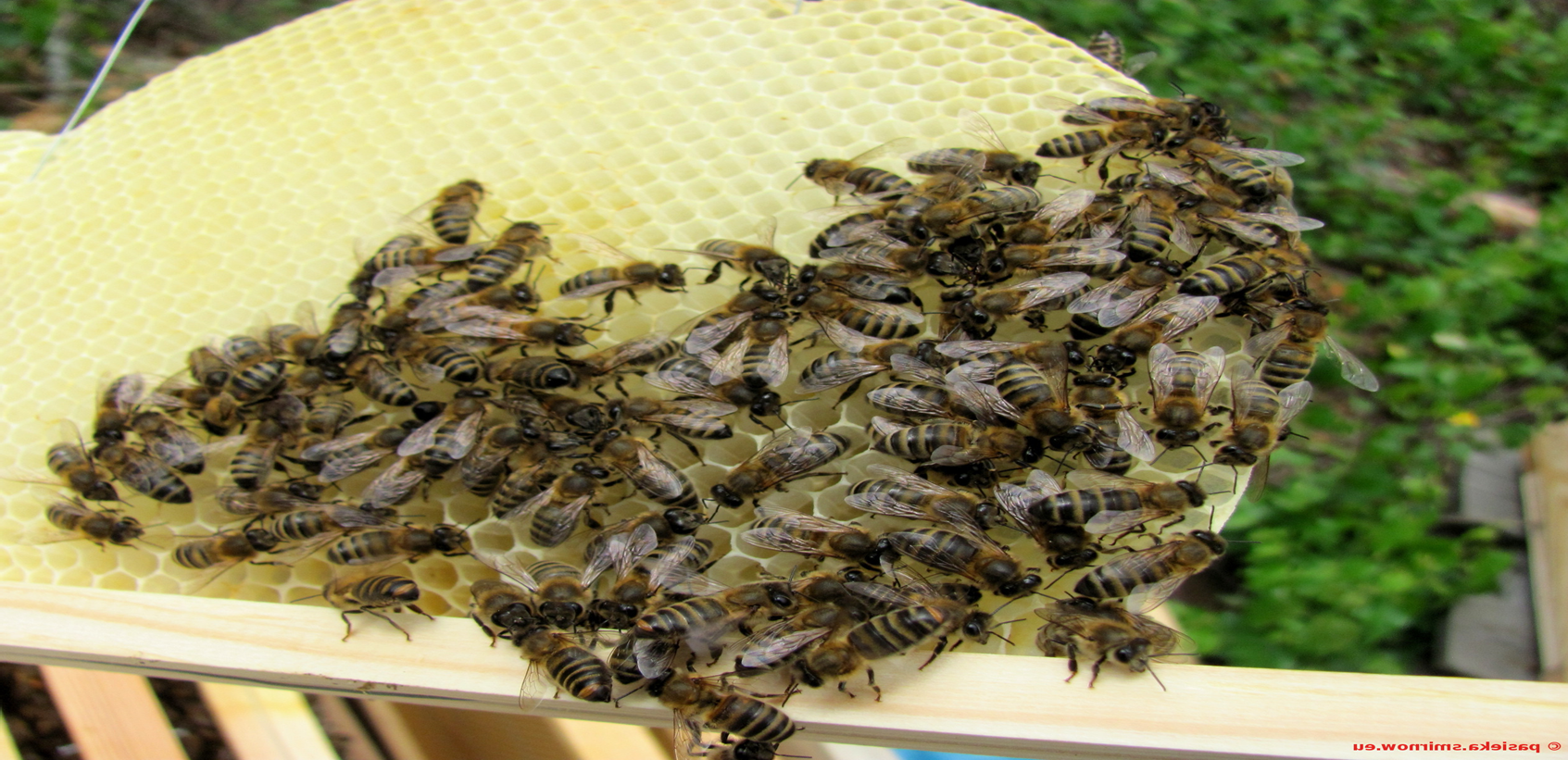 Pszczoły wytwarzają miód w ten sam sposób od 150 milionów lat.
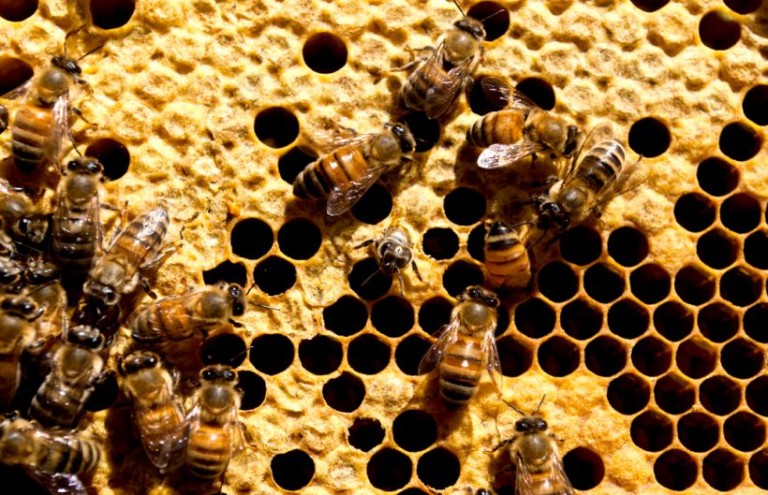 Podczas jednego "kursu" po nektar pszczoła odwiedza 50-100 kwiatów.
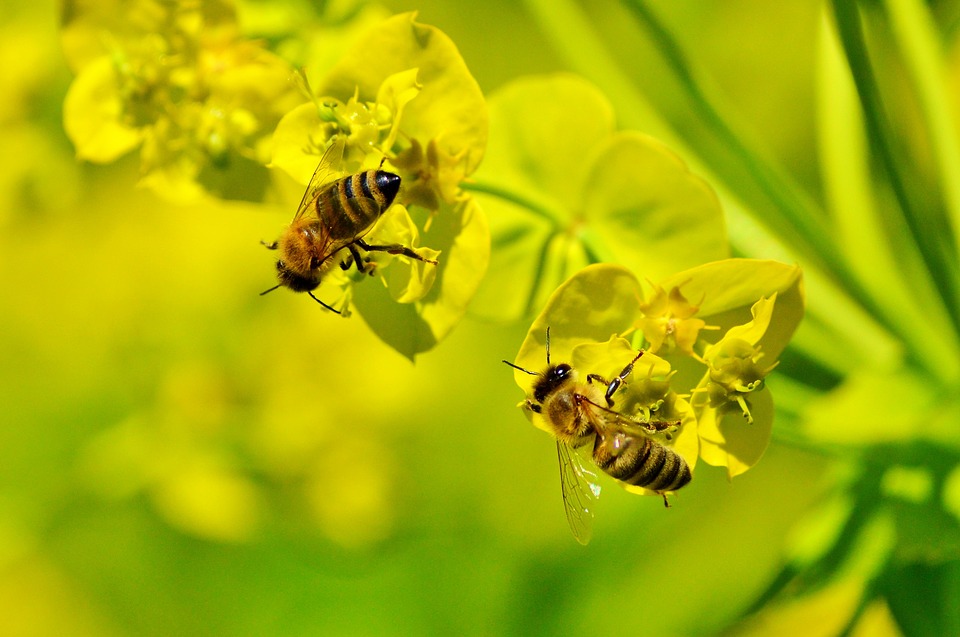 Królowe pszczoły mogą żyć do 5 lat, składają około 3 000 jaj dziennie.
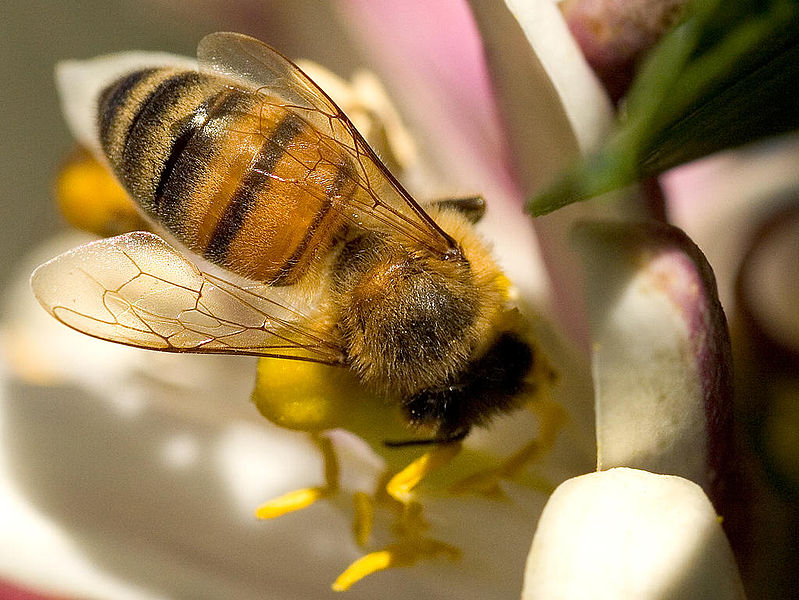 Pszczoły porozumiewają się za pomocą tańców i wydawania dźwięków.
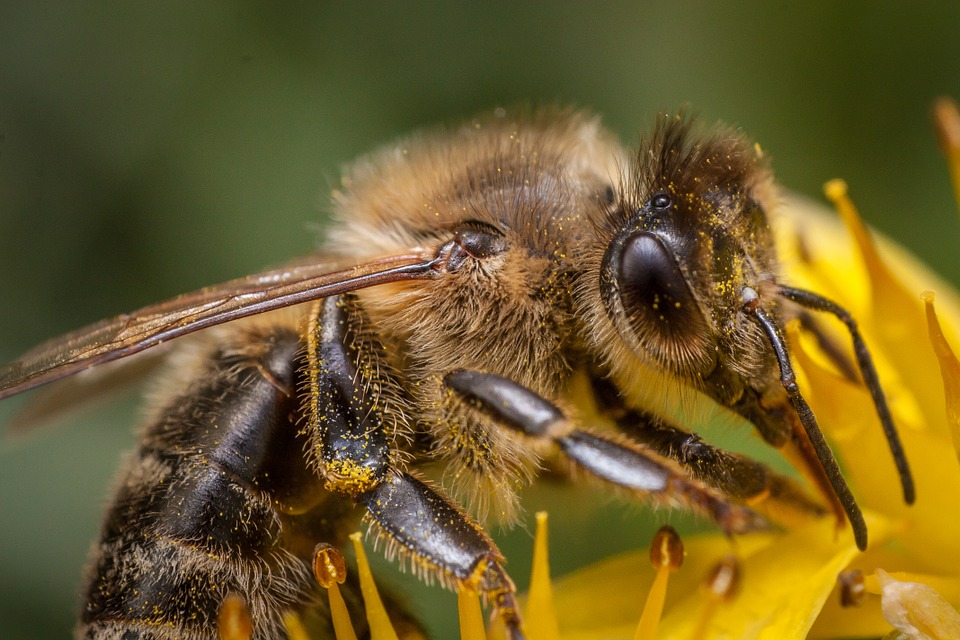 Na jednej ramce może mieścić się aż 6 500 komórek.
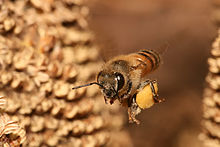 Pszczoła lotna wylatuje 7-15 razy dziennie. Przerwy między lotami wynoszą ok. 5 min. Czas trwania lotu to ok. 25-45 min.
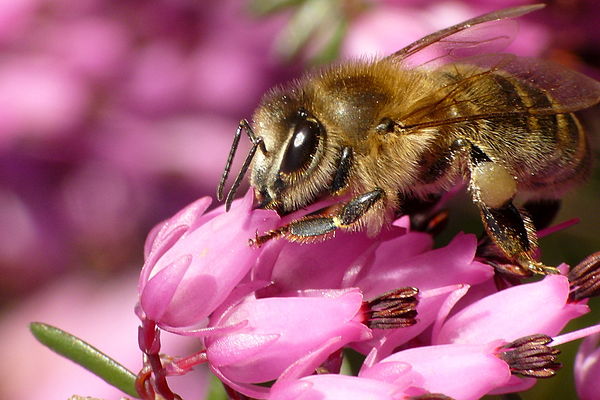 Dziękuje za uwagę